“The Irish Prison System and LGBT Prisoners: A Comparative Approach of Law & Policy in the US, UK & Ireland”
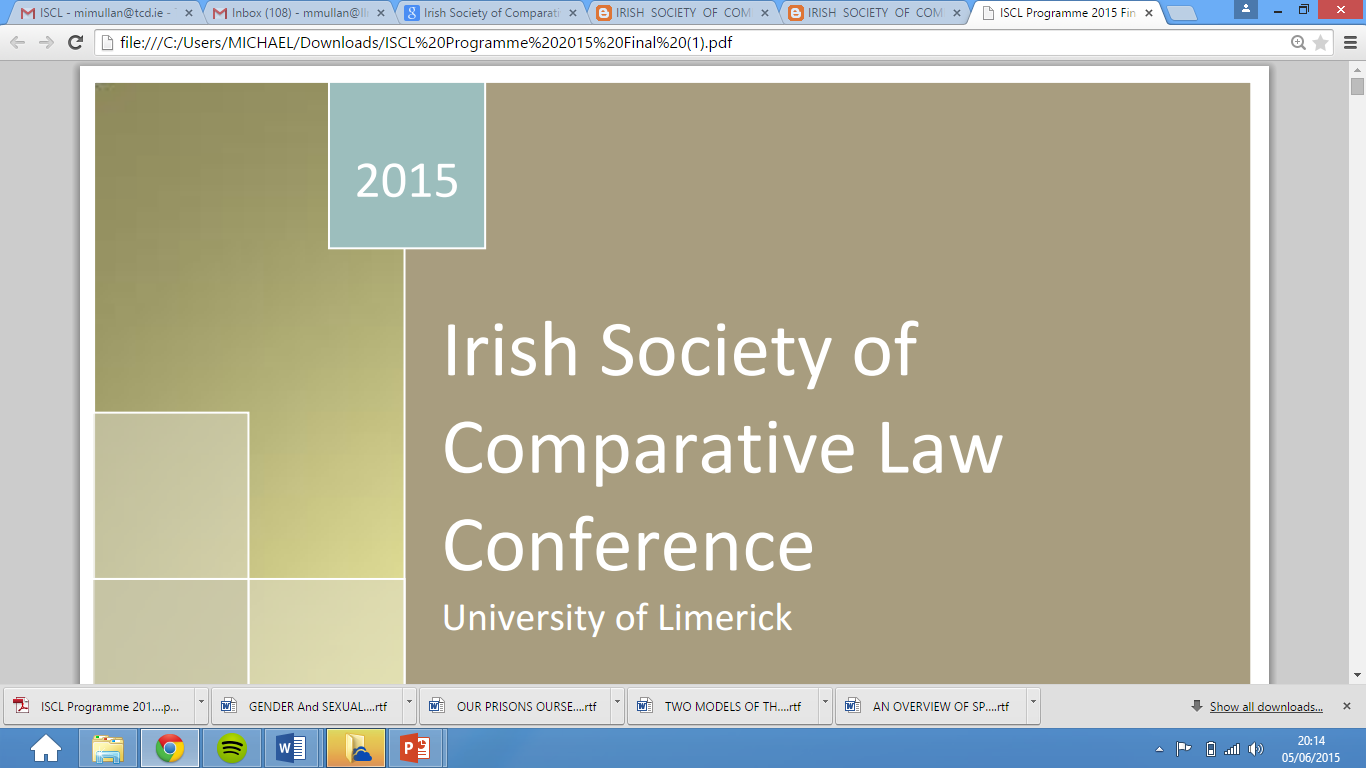 Michael Mullan
06 June 2015
Intro: Comparative analysis
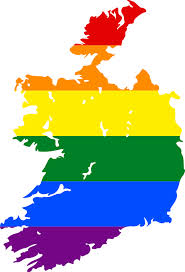 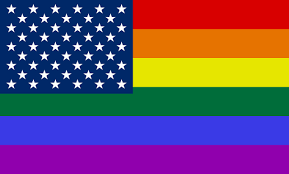 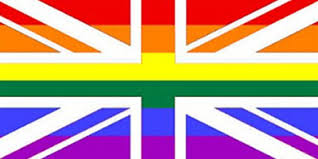 Intro: Outline
Incidence

Unique issues and interests 

Policy changes & broader implications
A. Incidence
Unknown
Anecdotal evidence
Connolly v Governor of Wheatfield Prison [2013] IEHC 334
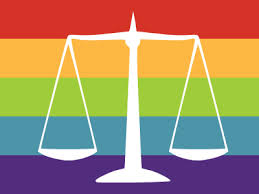 Incidence - Estimate
Ireland LGBT general population	 (ERSI, 2006): 
2.7% - Male
1.2% - Female

LGBT prisoners elsewhere
US: 33% (Gibson & Hensley, 2013)
UK: 3%-5% (Dunn, 2013)
* Approx. 2%-5% *
Incidence- Disproportionate? Kunzel (2010) & Richie (2005)
Criminal justice system
Police
Judicial discretion

Heteroflexibility?

Homophobic society? 
Mental health
Addiction
Discrimination
Poverty
 Crime
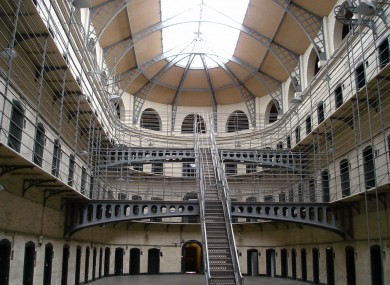 B. Unique Concerns
Homophobia

Health

Sex
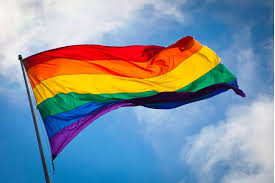 B. 1. Homophobia
Ireland -  Connolly case
Abuse, rape & protection
Northern Ireland- McClenagahn : “Hostile & homophobic environment”
UK- Hansen : “Epidemic”
Green case
Hypermasculinity
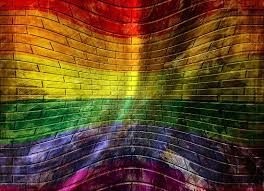 B. 2. Health concerns
HIV/Aids

Mental health

Transgender prisoners
Treatment & surgery
Transition
Expression
Housing
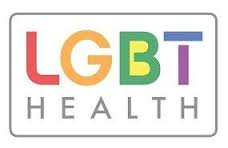 C. Sex in prison
Consensual
Safe practice
Staff reaction
Breach of prison Rule 66(1)?
Conjugal visits
Non-consensual 
US: 67% & Prison Rape Elimination Act 2003
Lonergan: “prevalent”
O’Donnell: power not sexuality
Assumption of consent
Connolly case
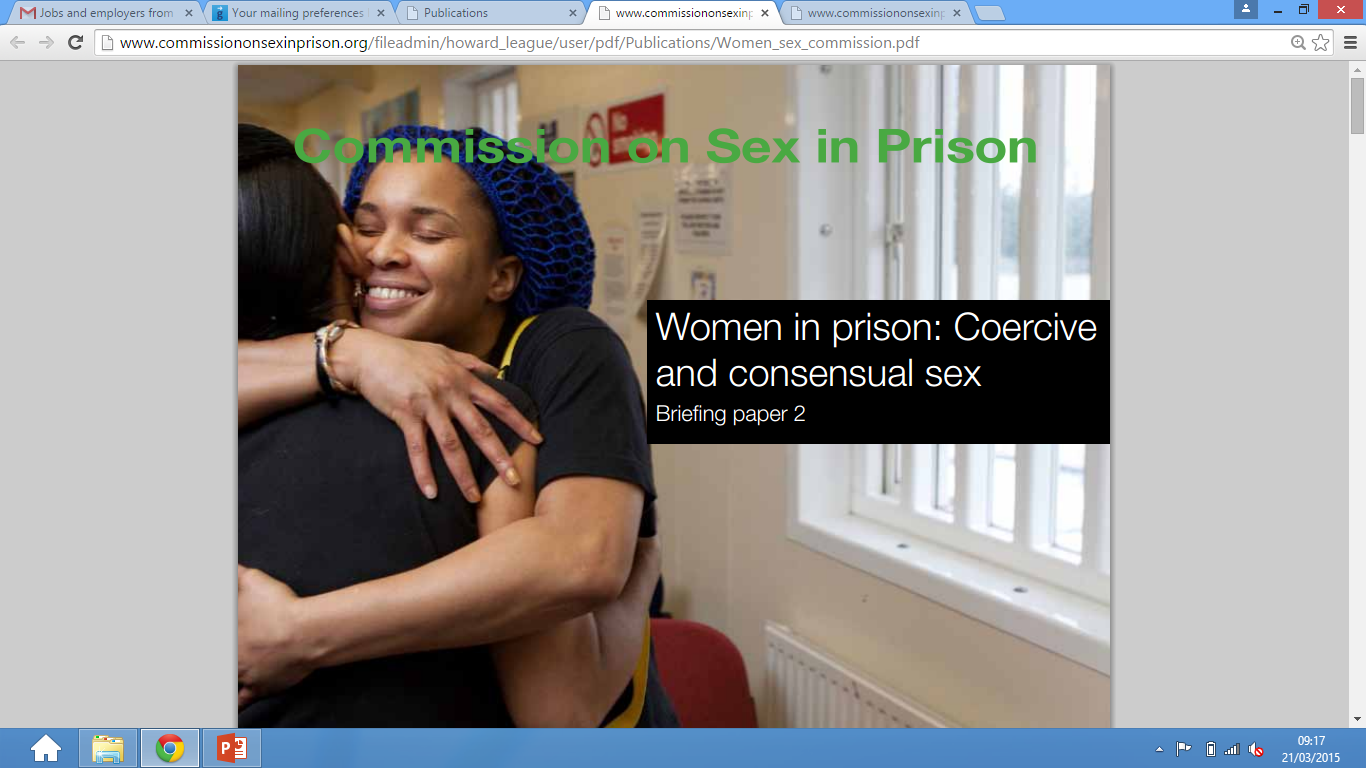 C. Policy recommendations
Prisoner protection – 
US: Farmer v Brennan; Johnson v Johnson 
LGBT policy - Irish Prison Service
Staff training 
Monitoring
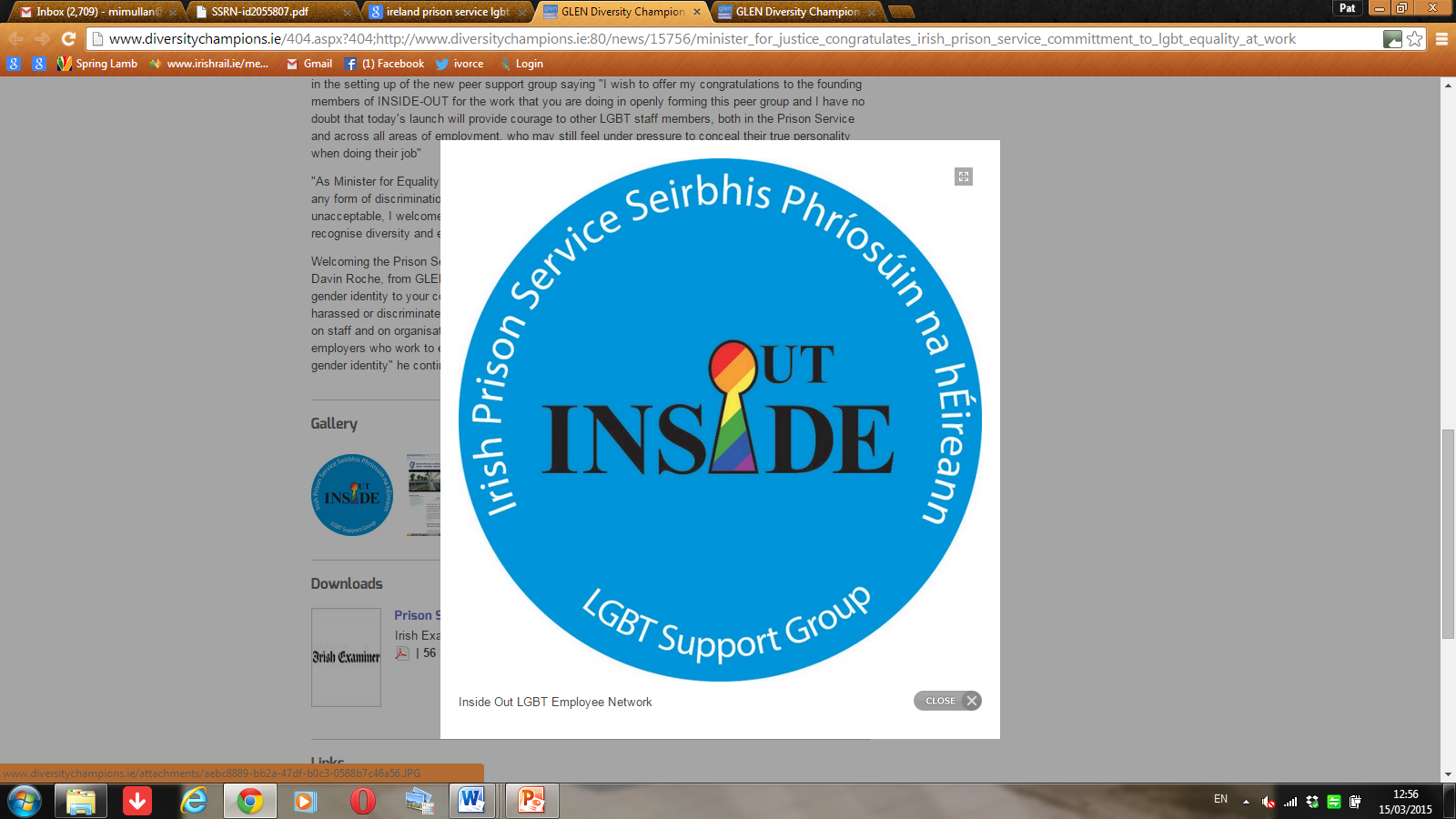 Source: Peter Dunn, “Slipping off the equalities agenda? Work with LGBT prisoners”  2013 Prison Service Journal 206, 3, p. 6.
Conclusion
Ill-prepared Irish Prison Service
Harsher punishment?
Comparative studies
“The Irish Prison System and LGBT Prisoners: What can we learn for law & policy from a  Comparative Approach”
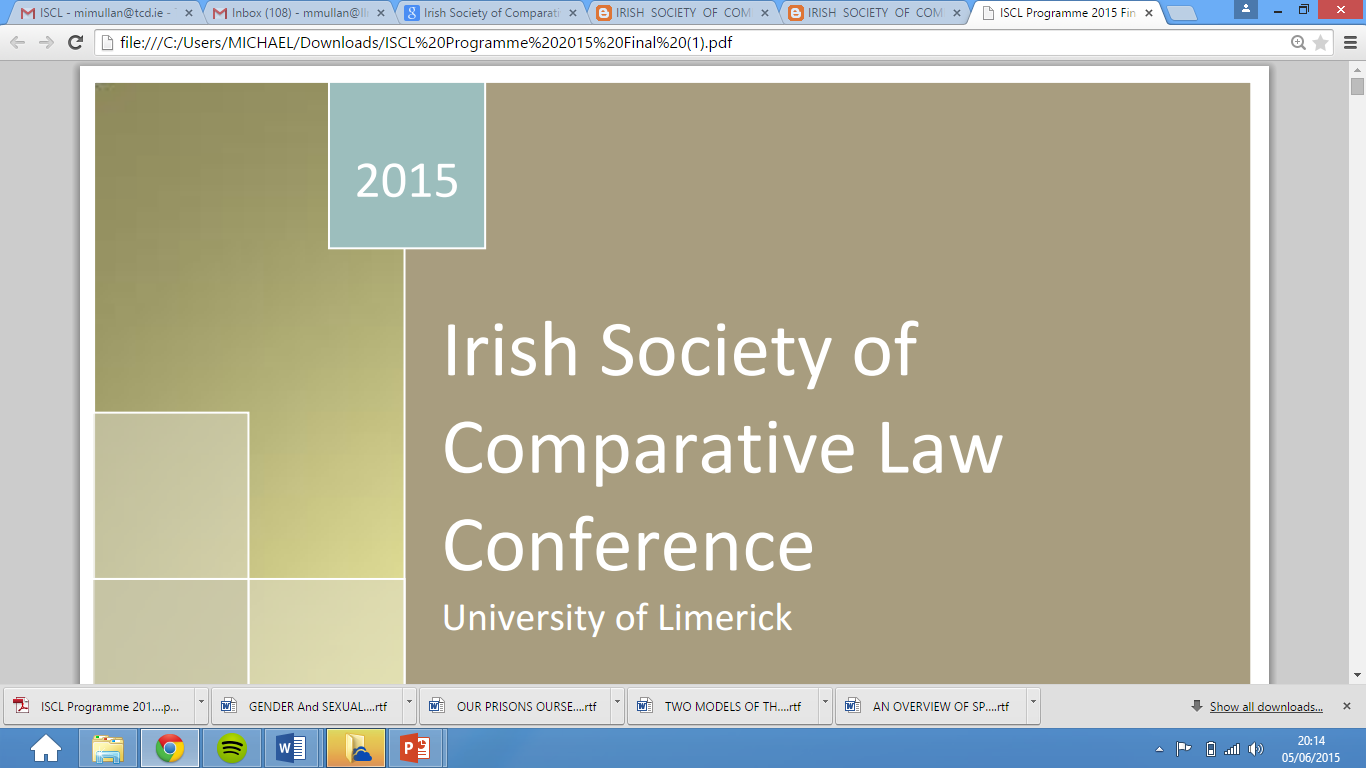 Michael Mullan
06 June 2015
mmullan@llm16.law.harvard.edu
0876481319
Bibliography – key sources
B. Richie, “Queering anti-prison work African-American lesbians in the juvenile justice system” in Global Lockdown: Race, Gender and the PIC (2005, Taylor and Francis).
Commission for Sex in Prison
Connolly v Governor of Wheatfield Prison [2013] IEHC 334
Farmer v. Brennan
Human Rights Watch, No Escape: Male Rape in United States Prisons (2001)
J. Mogul, A. Ritchie, and K. Whitlock,  Queer (In)Justice: Criminalization of LGBT People in the US (2005)
Johnson v. Johnson 385 F.3d 503, 514 (5th Cir. 2004)
L. Gibson & C. Hensley, “The Social Construction of Sexuality in Prison” (2013) 93 Prison J. 355
Make the Road, Police Abuse Of LGBTQ Communities Of Color In Jackson Heights (2012,NY)
M. Deflem, and A. Swygart. “Comparative Criminal Justice” in Handbook of Criminal Justice Administration (2001, Marcel Dekker Publishers).
Mayock and others, Supporting LGBT Lives: A Study Of The Mental Health And Well-Being Of LGBT People, (2009, GLEN and BeLonG To)
P. Ellenbogen, “Beyond the Border: A Comparative Look at Prison Rape in the US and Canada”, (2009) 42 Columbia Journal of Law and Social Problems 336 
R.  Mann,  ” Treatment of Transgender Prisoners - A Comparative Analysis of American, Australian, and Canadian Prison Policies” 15 (2006) Law & Sexuality 91
Regina Kunzel, Criminal intimacy: Prison and the Uneven History of Modern American Sexuality. (2010, University of Chicago Press)
UN Office On Drugs And Crime, Handbook on Prisoners with special needs  (2009, UN)